Creating a Service Opportunity Listing in eGrants
[Speaker Notes: Creating a Service Opportunity Listing in eGrants]
Login to eGrants
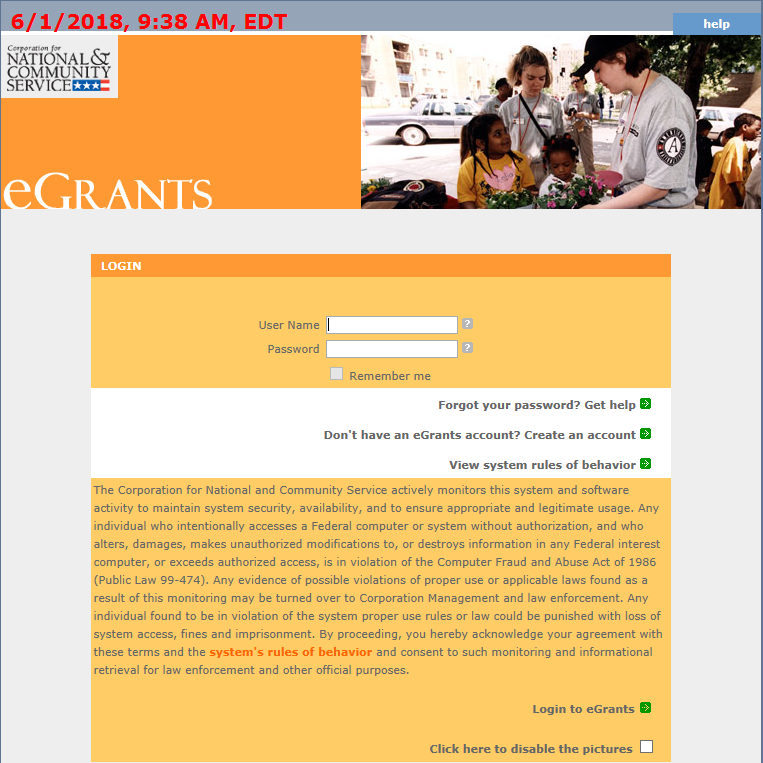 Enter in User Name and Password
Then click Login to eGrants
2
[Speaker Notes: Enter in User Name and Password in the eGrants portal. Then click Login to eGrants.]
Login to Portal Home
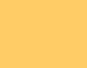 Click on the Portal Home link under View My AmeriCorps Portal
3
[Speaker Notes: Login to Portal Home by clicking on the Portal Home link located under View My AmeriCorps Portal heading.]
Navigate to Recruitment Workbasket
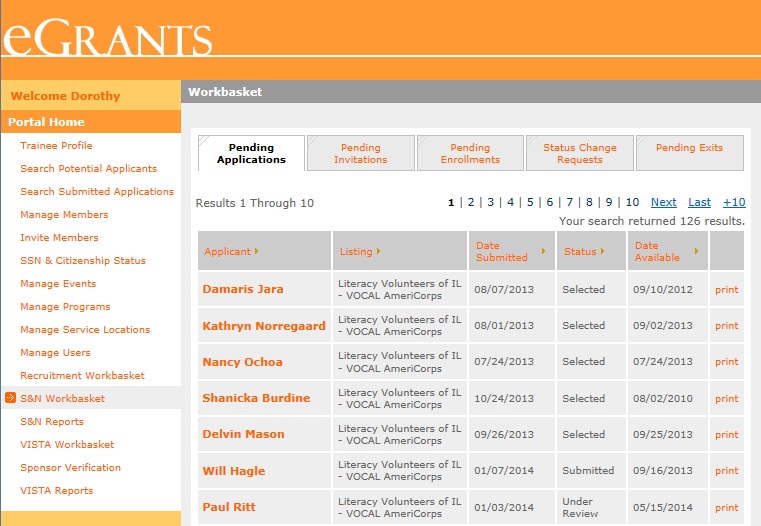 Click on the Recruitment Workbasket from Portal Home menu
4
[Speaker Notes: Navigate to Recruitment Workbasket by clicking on the Recruitment Workbasket title from Portal Home menu.]
Navigate to Service Opportunities
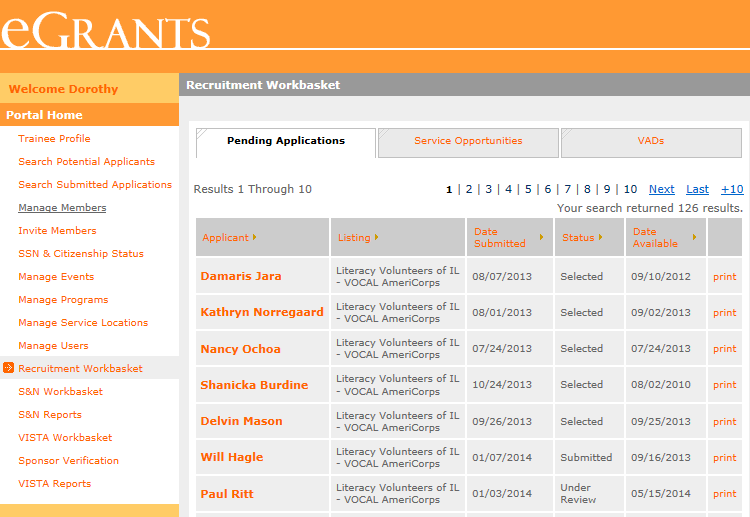 Click on Service Opportunities from the top tab selection
5
[Speaker Notes: Navigate to Service Opportunities by clicking on Service Opportunities tab from the top menu tab selections.]
Navigate to Create Opportunity Listing
To create a new Service Opportunity Listing, click on Create Opportunity Listings at the top of the page
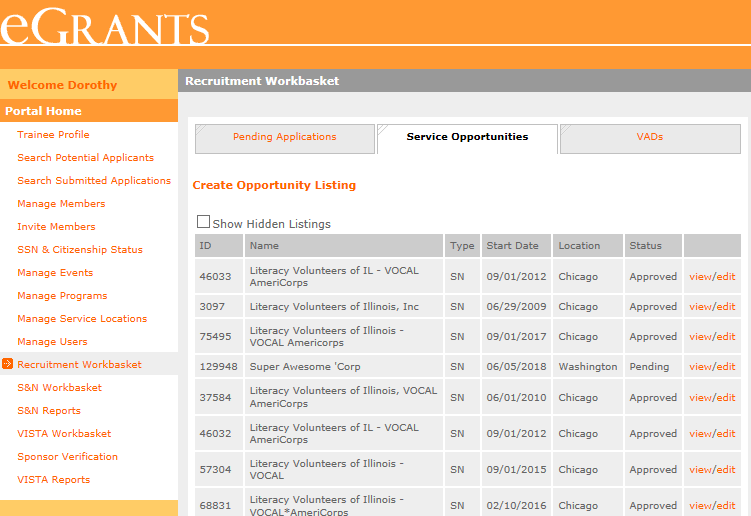 To modify an existing Service Opportunity Listing, click Edit on the desired listing
6
[Speaker Notes: Navigate to Create Opportunity Listing. To create a new Service Opportunity Listing, click on Create Opportunity Listings at the top of the page, located under Pending Applications. To modify an existing Service Opportunity Listing, click Edit next to the desired listing.]
Input Information – Page 1
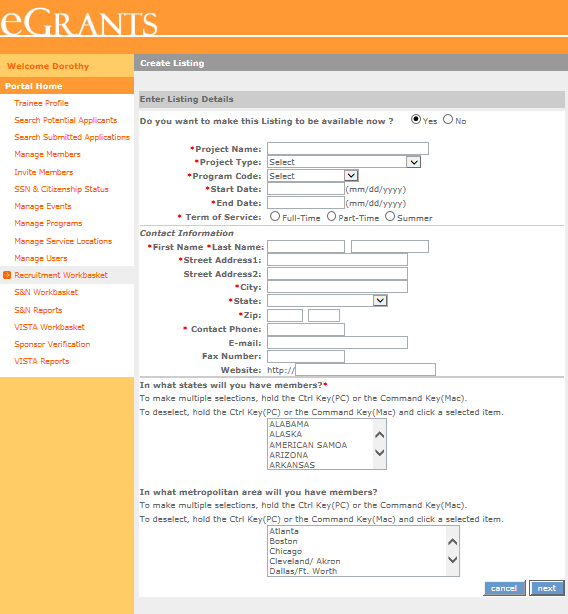 Input the following required information, as indicated by a red asterisk* or by CNCS policy:
Project Name
Project Type
Program Code
Start and End Dates
Term of Service
Contact Information
State(s) or Territories of service

Optional information:
Listing availability (default “Yes”)
Metropolitan areas

Click Next

Note: Information cannot be saved until final submission
7
[Speaker Notes: Begin inputting Service Opportunity Listing information.

Input the following required information, as indicated by a red asterisk or by CNCS policy:
Project Name
Project Type
Program Code
Start and End Dates
Term of Service
Contact Information
State(s) or Territories of service

Optional information:
Listing availability (default “Yes”)
Metropolitan areas

Click Next

Note: Information cannot be saved until final submission.]
Input Information – Page 2
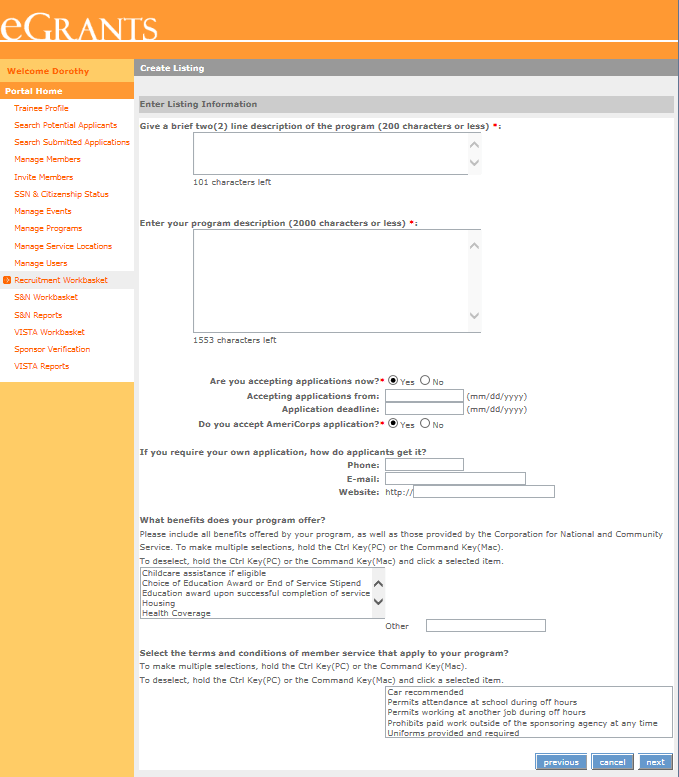 Input the following required information, as indicated by a red asterisk*or by CNCS policy:
Two line description headline
Program description
Accepting applications (Yes/No) 
Application deadlines
Alternate applications (Yes/No)
Member benefits 

Optional information:
Alternate application information
Terms and conditions

Click Next
8
[Speaker Notes: Input the following required information, as indicated by a red asterisk or by CNCS policy:
Two line description headline
Program description
Accepting applications (Yes/No) 
Application deadlines
Alternate applications (Yes/No)
Member benefits 

Optional information:
Alternate application information
Terms and conditions

Click Next]
Input Information – Page 3
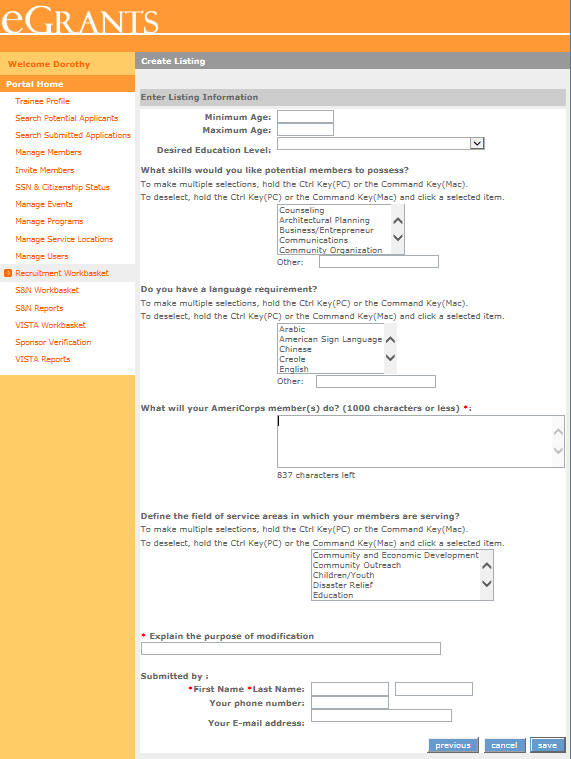 Input the following required information, as indicated by a red asterisk*or by CNCS policy:
Minimum Age 
Maximum Age
Member activities
Modification comment – if editing a listing
Submitter name

Optional information:
Desired education level
Member skills
Language requirement
Service areas
Submitter contact information

Click Save to submit to CNCS
9
[Speaker Notes: Input the following required information, as indicated by a red asterisk*or by CNCS policy:
Minimum Age 
Maximum Age
Member activities
Modification comment – if editing a listing
Submitter name

Optional information:
Desired education level
Member skills
Language requirement
Service areas
Submitter contact information

Click Save to submit to CNCS]
View Service Opportunity Listing
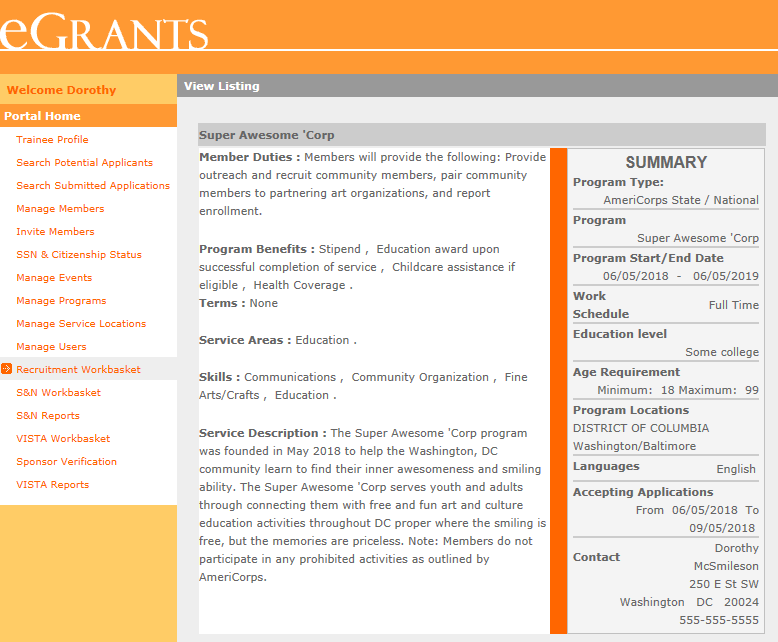 After clicking Save, the screen will display your newly submitted Service Opportunity Listing

Review the Service Opportunity Listing and if changes are required, navigate back to the Service Opportunities in the Recruitment Workbasket to edit
10
[Speaker Notes: After clicking Save, the screen will display your newly submitted Service Opportunity Listing. Review the Service Opportunity Listing and if changes are required, navigate back to the Service Opportunities in the Recruitment Workbasket to edit.]
View Submission Status
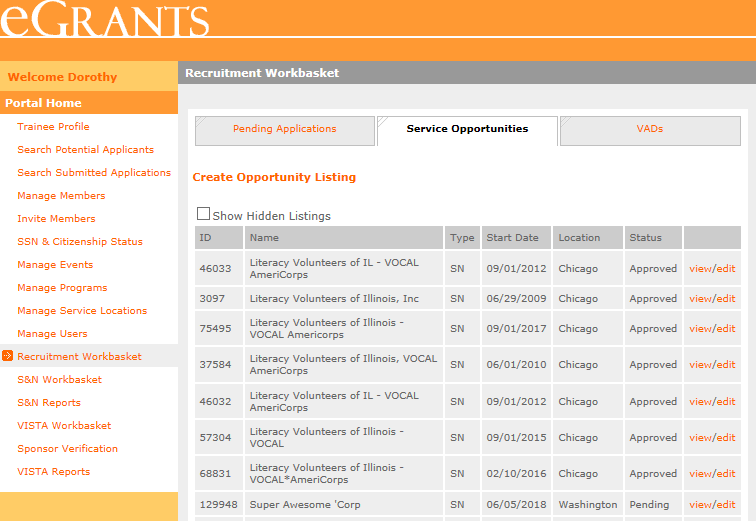 Service Opportunity Listings Status:

Pending – awaiting to be viewed by CNCS

Approved – viewed by CNCS and approved submission. Listing is now viewable, if indicated by submitter

Denied – viewed by CNCS and disapproved submission. Listing needs to be edited and resubmitted
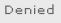 Note: Every time a listing is edited, it is resubmitted with a new timestamp and listings are reviewed chronologically by CNCS. If you do not wish to edit and adjust the timestamp, select view.
11
[Speaker Notes: Service Opportunity Listings Status:

Pending – awaiting to be viewed by CNCS

Approved – viewed by CNCS and approved submission. Listing is now viewable, if indicated by submitter

Denied – viewed by CNCS and disapproved submission. Listing needs to be edited and resubmitted

Note: Every time a listing is edited, it is resubmitted with a new timestamp and listings are reviewed chronologically by CNCS. If you do not wish to edit and adjust the timestamp, select view.]
Resources
Resources for drafting compliant Service Opportunity Listings are available at: 
https://www.nationalservice.gov/resources/americorps/member-assignment-listings
12
[Speaker Notes: Resources for drafting compliant Service Opportunity Listings are available at: 
https://www.nationalservice.gov/resources/americorps/member-assignment-listings]